Paměť z hlediska forenzní, klinické a pedagogické psychologie
Eva Rubínová

University of Portsmouth
eva.rubinova@port.ac.uk
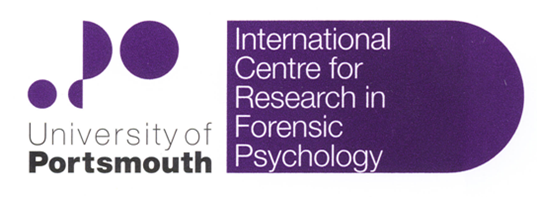 Sedm hříchů paměti
Pomíjivost (transience)
Roztržitost (absent-mindedness)
Zablokování (blocking)
Chybné přisouzení (misattribution)
Sugestibilita (suggestibility)
Zkreslení (bias)
Persistence (persistence)
(Schacter, Chiao, & Mithchell, 2003)
[Speaker Notes: Suggestibility – Paul Ingram – zástupce prokurátora uvěřil tomu, že sexuálně zneužíval svou dceru a syna jako součást satanského kultu. V té době byly populární satanské kulty a často se objevovaly zprávy o satanských rituálech. Ingram na počátku výslechu uváděl, že si nic podobného nepamatuje, ovšem po důsledném výslechu s mnoha sugestivními otázkami dospěl k tomu, že si vybavuje vágní obrázky podobné scény a napsal o tom tří stránkovou zprávu. Zatím byl zpovídán jeho syn, který uváděl (kniha)…
Ačkoliv všechny indikátory naznačovaly tomu, že se tato událost ve skutečnosti nikdy nestala a že jeho vzpomínky byly čistě vytvořeny sugestivními otázkami, došel Ingram k radikálně jinému pohledu na sebe a svůj život. Nakonec přijal to, že se události nikdy neodehrály, ovšem jedná se o výstražný příklad sugestibility]
Témata
Forenzní psychologie
	Svědecké výpovědi & identifikace
Kognitivní modely
	Re-konsolidace a zkreslování vzpomínek
Klinická psychologie
	„Recovered memories“
Pedagogická psychologie
	Učební strategie
[Speaker Notes: Existují však situace, kdy jsme nuceni na vlastní paměť nebo paměť někoho jiného spoléhat.]
Výzkum paměti ve forenzní psychologi(Costanzo, 2013)
V hlavní roli svědecká výpověď
Úvod - statistiky
Svědecké identifikace
	Dodnes, zhruba 300 lidí usvědčených z 	trestného činu bylo propuštěno na základě 	DNA analýz, které prokázaly jejich nevinnost
	
	V 76% chybných usvědčení jeden či více 	svědků nesprávně označili pachatele 	www.innocenceproject.org
[Speaker Notes: Identifikace svědků je jednou z nejvíce zkoumaných oblastí psychologie a práva. Je také jednou z nejdůležitějších.]
Příklad Charlese Chatmana
Propuštěn po 27 letech poté, co byl ve 20 letech označen ženou, kterou měl údajně znásilnit

	„Jsem zahořklejší, jsem naštvaný, ale 	nejsem naštvaný nebo zahořklý do té míry, 	že bych chtěl někoho zranit nebo se 	pomstít.“
Eyewitness Identification
Chybné identifikace
	Pozornost, paměť a sociální vlivy
Fáze pamatování
	Encoding – Storage – Retrieval
	Chyby mohou nastat ve kterékoliv fázi
Eyewitness Identification
Chybné identifikace
	Pozornost, paměť a sociální vlivy
Fáze pamatování
	Encoding – Storage – Retrieval
	Chyby mohou nastat ve kterékoliv fázi
Zdroje chyb při kódování
Světlo (stmívalo se?)

Zrak svědka (měl na sobě brýle?)

Vzdálenost (mohl osobě vidět do tváře?)
Psychologické faktory
Psychologické faktory
	Stress a strach
	→ Pozornost
	→ Narušení kódování (Deffenbacher, Bornstein, 	Penrod, & McGorty, 2004)
Stres při kódování a identifikace
Pseudo-experiment: 500 vojáků, „trénink přežití“
Výslechy vzbuzující nízkou/vysokou míru stresu
Identifikace osoby, která vojáka vyslýchala
Nizká vs. vysoká míra stresu
	71 % vs. 38 % správných identifikací
	25 % vs. 58 % chybných identifikací
	(Morgan et al., 2004)
Weapon-focus effect
Zdroje chyb při vybavení
Misinformation effect
	způsob, jakým pokládáme otázky
	„Jak rychle jela	auta, než se	o sebe roztřískala?“
	„Jak rychle jela	auta, než se	kontaktovala?“
	(Loftus & Palmer, 1974)
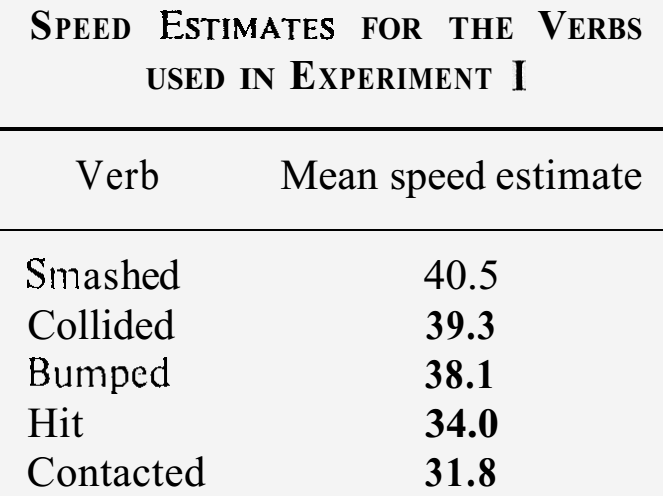 Misinformation effect
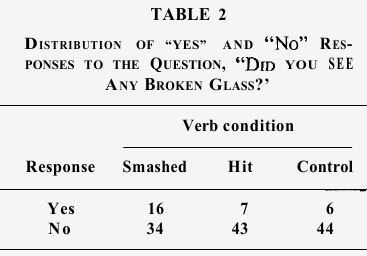 [Speaker Notes: „Did you see the broken headlight?“
„Did you see a broken headlight?“]
Post-identification feedback
Zpětná vazba ovlivňuje jistotu svědka
	„Výborně, mysleli jsme si, že je to on.“
Ovlivňuje však také vzpomínky
	Svědkové, kteří dostali povzbuzující zpětnou 	vazbu, později uváděli, že měli lepší výhled 	na kriminální scénu, případně že scéně 	věnovali větší pozornost
Jistota hraje významnou roli u soudu
Sociální vlivy ovlivňující paměť
„Když spolu svědkové mluví“ (Wright, Memon, Skagerberg, & Gabbert, 2009)
	Chyby druhého člověka se mohou stát 	součástí vlastní paměti
Potřeba souhlasit s normou a být sociálně akceptován
V případě nejistoty – spoleh na druhého
Může vzniknout samostatná falešná vzpomínka založená na informacích, které jsme slyšeli
Když spolu svědkové mluví I
Případ Oklahoma City bombing
	Tři zaměstnanci byli přítomni, když si 	Timothy McVeigh půjčoval náklaďák… 	
	Původně dva z nich uvedli, že byl McVeigh 	sám. Po diskusi s třetím svědkem, který věřil 	tomu, že měl komplice, tomu tito svědkové 	také uvěřili. …
	‘Komplic‘ byl pravděpodobně nevinný muž, 	který si půjčoval jiný náklaďák den předtím.
Když spolu svědkové mluví II
Případ vraždy Jill Dando, TV moderátora
	Policie sestrojila lineup s hlavním 	podezřelým, Barry Georgem. Pouze jeden 	ze 16 svědků jej označil jako pachatele. 	Tento svědek odjížděl se skupinou dalších 	svědků taxíkem a po cestě identifikaci 	diskutovali. Diskuse ostatní zjevně 	ovlivnila 	– jeden z nich, který kvůli nejistotě 	neidentifikoval nikoho, později s 95% jistotou 	označil George.
	George byl 2001 usvědčen, 2008 propuštěn
Normativní vlivy
Jaká je cena za uvedení chybné informace 	vs. cena nesouhlasu?
	Kontext: vyprávění vs. formální výpověď
Případ školky McMartin
	„Oh, ty jsi tak chytrý. Já věděl, že si to budeš 	pamatovat.“
	„Hm, k čemu tady vlastně jsi? Musíš být 	hloupý“ (Schreiber et al., 2006)
	http://partners.nytimes.com/library/magazine/home/200101	07mag-buckey.html
[Speaker Notes: Co hra „Naked movie star“, pamatujete si ji?
Ne.
Každý si tuhle hru pamatoval. Pojďme se podívat, jestli něco nevymyslíme.

Děti si postupně vybavovaly řadu bizarních scén, které často zapadaly do tehdejší „hysterie“ okolo satanských rituálů.]
Informační vlivy
Lidé obvykle věří člověku, který si je zjevně jistý
Který tvrdí, že měl na scénu lepší výzled
Který je „expert“
Falešné vzpomínky I
Jak mohou vzniknout falešné vzpomínky?
	Role familiarity (informace je mi povědomá)
	Source error (spletu zdroj)
Blank et al. (2013)
	Účastníci shlédli video a po 20 minutách byli 	vystaveni buď rozhovoru s jiným „svědkem“, 	nebo psanému obsahu videa
		Obojí obsahovalo částečně nesprávné 		informace
Falešné vzpomínky II
Blank et al. (2013)
	Účastníci po rozhovoru uváděli větší 	množství nesprávných informací o videu
Přesah výzkumu paměti v oblasti forenzní psychologie
Řada aplikací
	Změny ve způsobu dotazování
	Konstrukce lineups
	Využívání expertních svědků u soudu
	Instrukce pro kriminalisty, jak nakládat se 	svědky
Kognitivní modely paměti:re-konsolidace a zkreslování vzpomínek
Pamatování je rekonstruktivní proces
Zkreslování vzpomínek:Modely paměti
Vícesložkový model (Atkinson & Shiffrin)





Fáze paměťových procesů
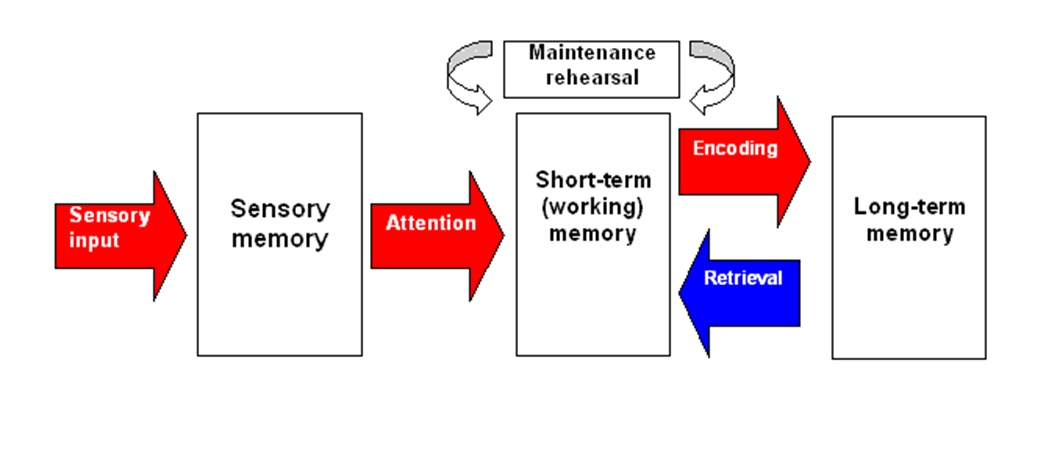 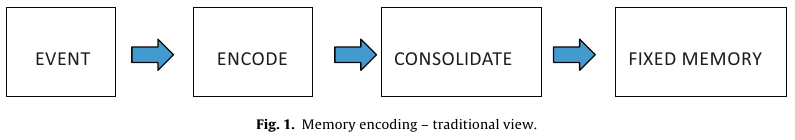 Zkreslování vzpomínek:Model re-konsolidace
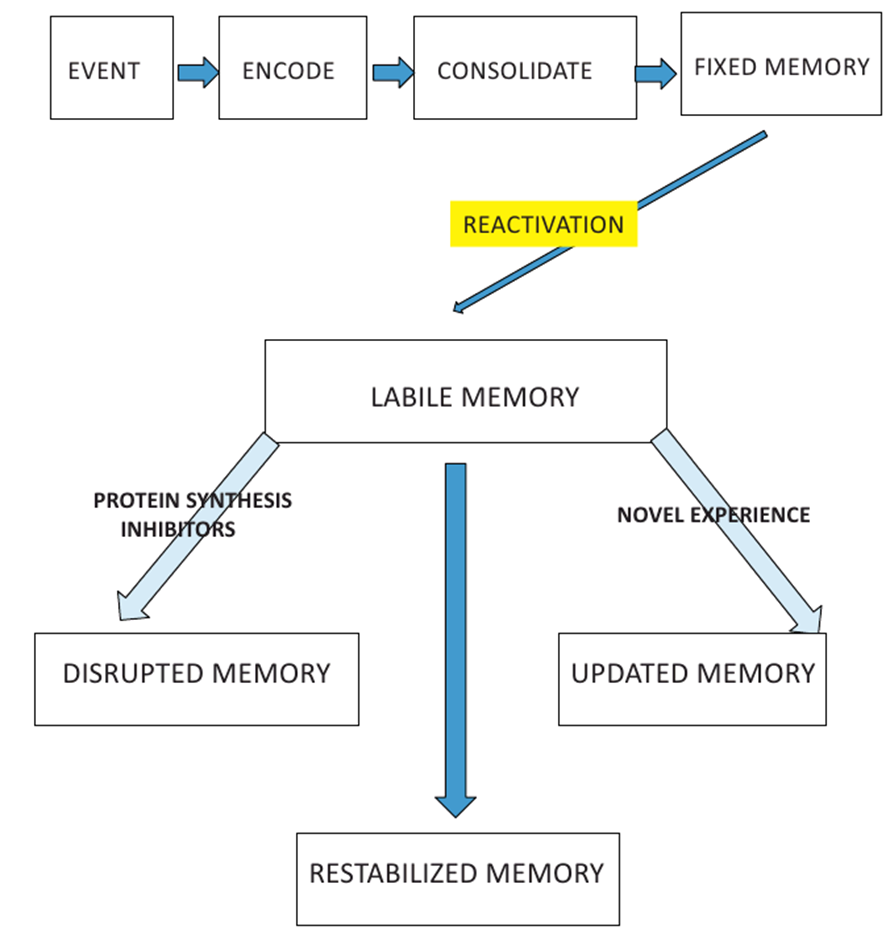 Stabilní vzpomínky?





(Nadel, Hupbach,Gomez,& Newman-Smith,2012)
Rekonsolidace a zkreslování vzpomínek
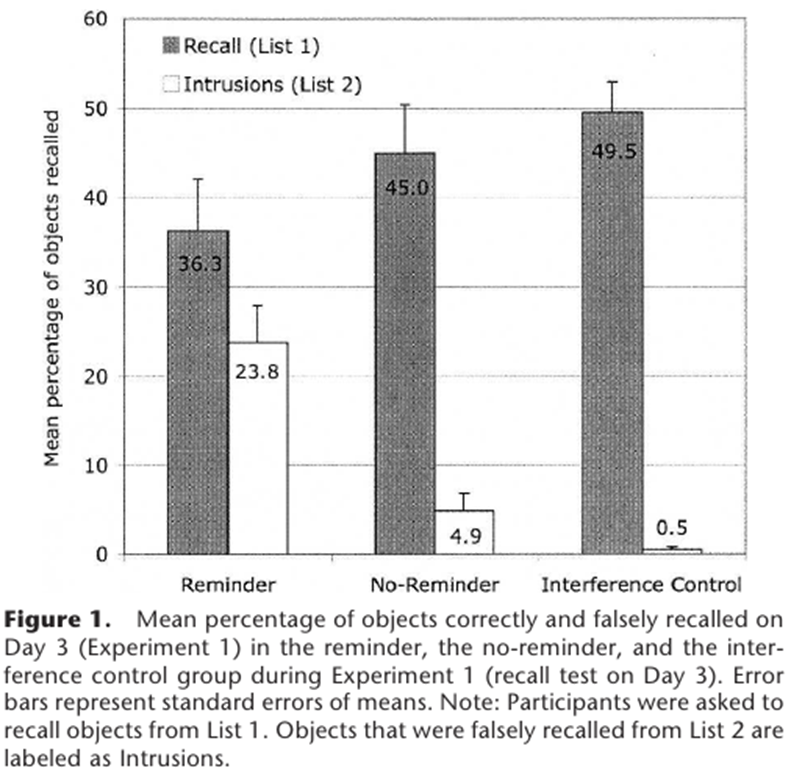 Prezentace objektů
	20 první den
	20 druhý den
Tři skupiny
Původní vzpomínkaje při „reminder“narušena

(Hupbach, Gomez,& Hardt, 2007)
Paměť z hlediskaklinické psychologie
Vzpomínky vybavené v průběhu terapie
„Recovered memories“
V roce 2005, ve věku 40let vyhledala Anna kvůli depresi navazující na ztrátu práce terapii. Na počátku terapie neměla Anna žádné vzpomínky na to, že by byla v dětství sexuálně zneužívaná. Na konci terapie poslala Anna dopis matce. V dopise Anna obvinila otce ze sexuálního zneužívání, když jí bylo 9 let. Poté pokračovala v terapii zaměřené na vypořádání se s následky sexuálního zneužívání v dětství. V průběhu dalších dvou let si Anna vybavovala další detaily, včetně toho, že její sestra byla otcem také zneužívána. Sestra Anny však jakékoliv podobné události popřela. Anna se rozhodla vést případ k soudu.
Hlavním úkolem psychologů, policistů a právníků bylo zjistit a rozhodnout, zda byly tyto vzpomínky založené na pravdivých událostech, anebo následkem falešných vzpomínek vzniklých v průběhu sugestivní terapie.
(upraveno dle Ost, 2013)
„Znovu-vybavené vzpomínky“ na zneužívání
Někteří lidé nikdy neodhalí, že byli zneužíváni
Někteří lidé zneužívání odhalí až po mnoha letech poté
Někteří lidé odhalí zneužívání až po určité době terapie
	Následky takového odhalení?
(Ost, 2013)
Výzkum v oblasti falešných vzpomínek
Jak snadné je člověku „implementovat“ vzpomínku?
Vzpomínáte si, jak jste se jako malí ztratili v obchodě?
	37 % účastníků studie si vybavilo tuto 	falešnou vzpomínku (Loftus & Pickrell, 1995)
Vzpomínáte si, jak jste vám jako dětem bylo špatně z vajíčkového salátu?
	Účastníci, kteří uvěřili, snědli průměrně 	mnohem méně sendvičů s vaj. salátem
	http://dratenaopicka.blogspot.co.uk/2012/10/pamatujete-si-jak-vam-jako-detem-bylo.html
„Odvolání znovu-vybavené vzpomínky“
Někteří lidé, kteří si v průběhu terapie vybavili vzpomínky na zneužívání později existenci zneužívání odvolali
Vzpomínky však obvykle nevymizí rychle – retrakce trvá násobně déle, než znovu-vybavení
	„Ty znovu-vybavené vzpomínky byly 	křišťálově jasné v každém detailu (takto 	jsem si uvědomila, že nejsou pravdivé)… 	reálné vzpomínky časem blednou…
(Ost, Costall, & Bull, 2002)
[Speaker Notes: Lidé vzpomínky odvolali nejčastěji kvůli jejich jiným kvalitám, ne kvůli sociálnímu tlaku]
Paměť z hlediskapedagogické psychologie
Způsob, jakým se učíme, má zásadní vliv na to, kolik si toho dlouhodobě budeme pamatovat
Výzkum paměti v oblasti pedagogické psychologie
Učební strategie
Efekt testování (testing effect)
	Text – stejný čas na studium
	Jedna skupina studovala text podruhé
	Druhá se z něj otestovala (esej)

	(Roediger & Karpicke, Study I, 2006)
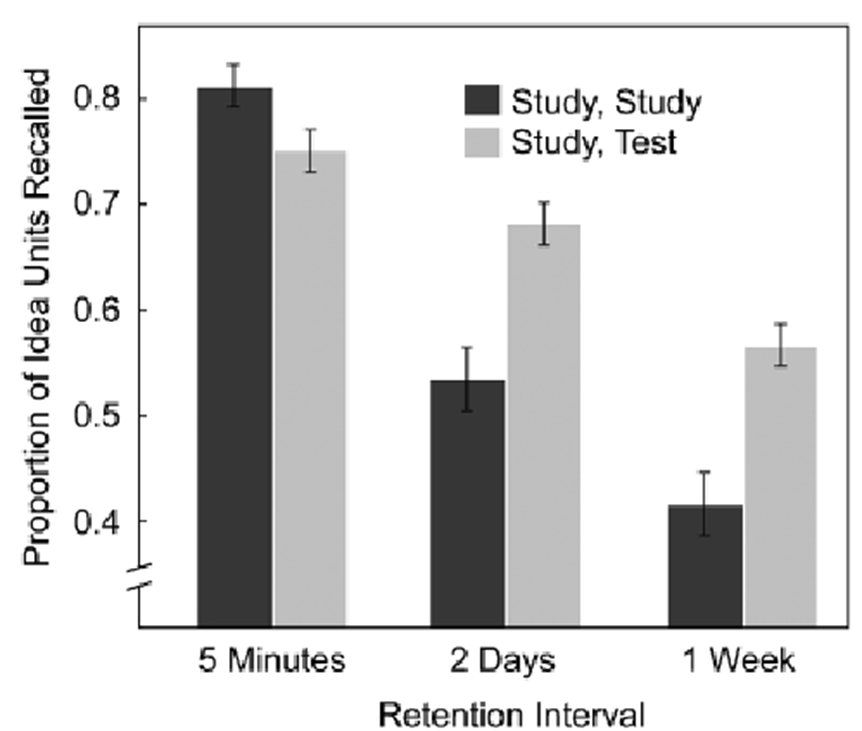 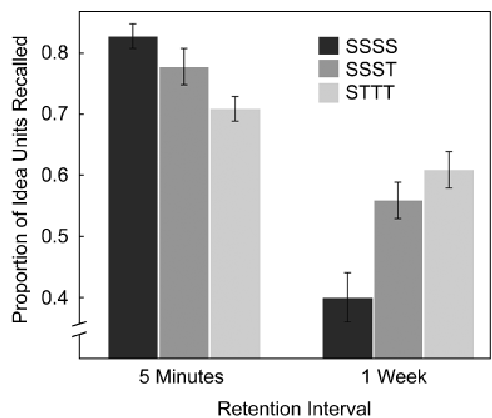 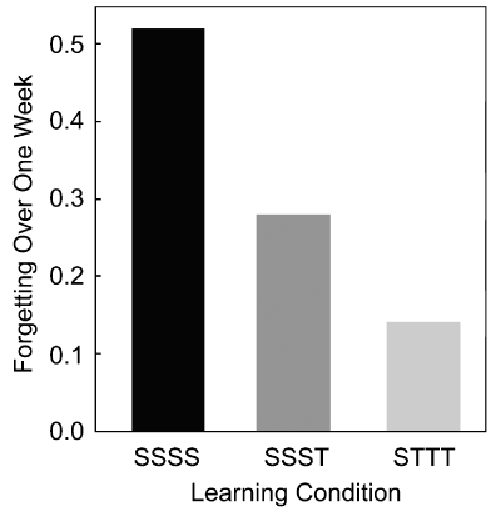 (Roediger & Karpicke, Study II, 2006)
Učební strategie II
(Karpicke & Blunt, 2011 in Karpicke, 2012)
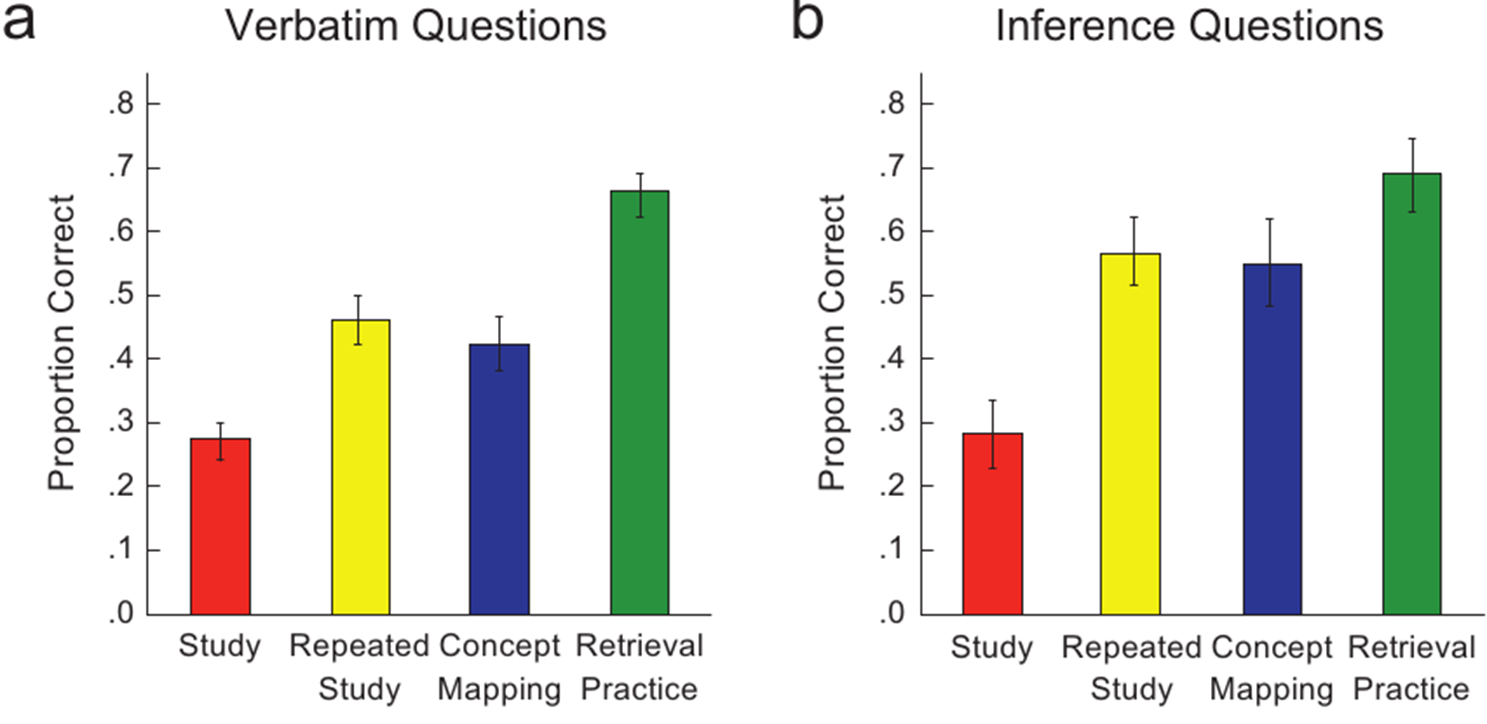 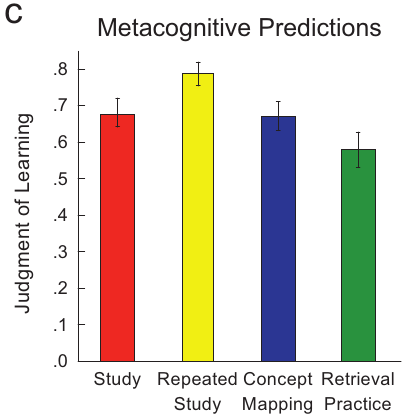 Efektivní učební strategie
Myšlenkové mapy
Opakované čtení
Aktivní vybavování
Kartičky
Test
Efektivní učební strategie
Srovnání a zhodnocení deseti učebních strategií





(Dunlosky, Rawson, Marsh, Nathan, & Willingham, 2013)

http://psi.sagepub.com/content/14/1/4.full.pdf+html?ijkey=Z10jaVH/60XQM&keytype=ref&siteid=sppsi
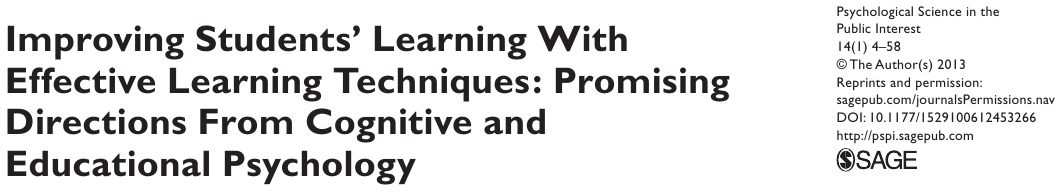 Děkuji za pozornost
Eva Rubínová

University of Portsmouth
eva.rubinova@port.ac.uk
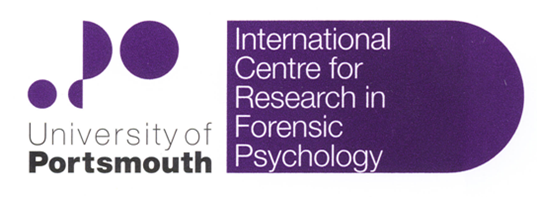 Reference
Blank, H., Ost, J., Davies, J., Jones, G., Lambert, K., & Salmon, K. (2013). Comparing the influence of directly vs. indirectly encountered post-event misinformation on eyewitness remembering. Acta psychologica, 144(3), 635-641.
Costanzo, M. 2013. Using forensic psychology to teach basic psychological processes: Eyewitness Memory and lie detection. Teaching of Psychology, 40, 156-160.
Deffenbacher, K. A., Bornstein, B. H., Penrod, S. D., & McGorty, E. K. (2004). A meta-analytic review of the effects of high stress on eyewitness memory.Law and Human Behavior, 28(6), 687.
Dunlosky, J., Rawson, K. A., Marsh, E. J., Nathan, M. J., & Willingham, D. T. (2013). Improving students’ learning with effective learning techniques: promising directions from cognitive and educational psychology. Psychological Science in the Public Interest, 14, 4-58.
Hupbach, A., Gomez, R., Hardt, O., & Nadel, L. (2007). Reconsolidation of episodic memories: a subtle reminder triggers integration of new information.Learning & Memory, 14, 47-53.
Karpicke, J. D. (2012). Retrieval-Based Learning Active Retrieval Promotes Meaningful Learning. Current Directions in Psychological Science, 21, 157-163.
Loftus, E. F., & Palmer, J. C. (1974). Reconstruction of automobile destruction: An example of the interaction between language and memory. Journal of verbal learning and verbal behavior, 13, 585-589.
Morgan III, C. A., Hazlett, G., Doran, A., Garrett, S., Hoyt, G., Thomas, P., ... & Southwick, S. M. (2004). Accuracy of eyewitness memory for persons encountered during exposure to highly intense stress. International journal of law and psychiatry, 27(3), 265-279.
Loftus, E. F., & Pickrell, J. E. (1995). The formation of false memories. Psychiatric annals, 25(12), 720-725.
Nadel, L., Hupbach, A., Gomez, R., & Newman-Smith, K. (2012). Memory formation, consolidation and transformation. Neuroscience & Biobehavioral Reviews, 36(7), 1640-1645.
Roediger, H. L., & Karpicke, J. D. (2006). Test-enhanced learning: Taking memory tests improves long-term retention. Psychological Science, 17, 249-255.
Reference
Ost, J. 2013. Recovered memories and suggestibility for entire events. In A. M. Ridley, F Gabbert, & D. J. La Roy, Suggestibility in Legal Contexts: Psychological Research and Forensic Implications. London: Willy-Blackwell.
Ost, J., Costall, A., & Bull, R. (2002). A perfect symmetry? A study of retractors' experiences of making and then repudiating claims of early sexual abuse. Psychology, Crime and Law, 8(2), 155-181.
Schacter, D. L., Chiao, J. Y., & Mitchell, J. P. (2003). The seven sins of memory: implications for self. Annals of the New York Academy of Sciences,1001, 226-239.
Schreiber, N., Bellah, L. D., Martinez, Y., McLaurin, K. A., Strok, R., Garven, S., & Wood, J. M. (2006). Suggestive interviewing in the McMartin Preschool and Kelly Michaels daycare abuse cases: A case study. Social Influence, 1(1), 16-47.
Wright, D. B., Memon, A., Skagerberg, E. M., & Gabbert, F. (2009). When eyewitnesses talk. Current Directions in Psychological Science, 18(3), 174-178.